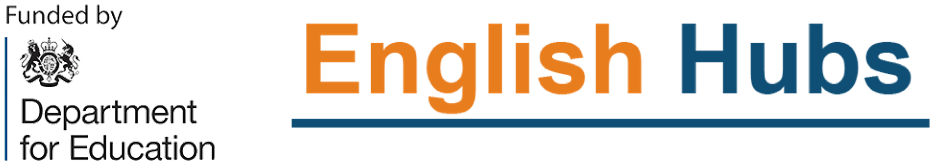 Wensum English Hub
Reading for Pleasure: Transforming your school's reading culture (TSRC)
Evidence-based leadership CPD for primary English Leads
The TSRC programme is a sustained, research based CPD programme aimed at primary English Leads. During the course of the programme participants will engage deeply with reading for pleasure pedagogy and leadership theory to transform their school’s reading culture. Participants will attend 5 sessions and complete gap tasks in between sessions. Those who commit will be expected to attend all sessions.
Programme aims:
Understand the research underpinning RfP practice and pedagogy
Widen knowledge of children’s literature
Transform whole school reading culture in your school
Develop the leadership skills to initiate and sustain change
Become advocates for RfP and share experiences and best practice
Facilitator:	
Katrin Oldridge and Laura Anderson
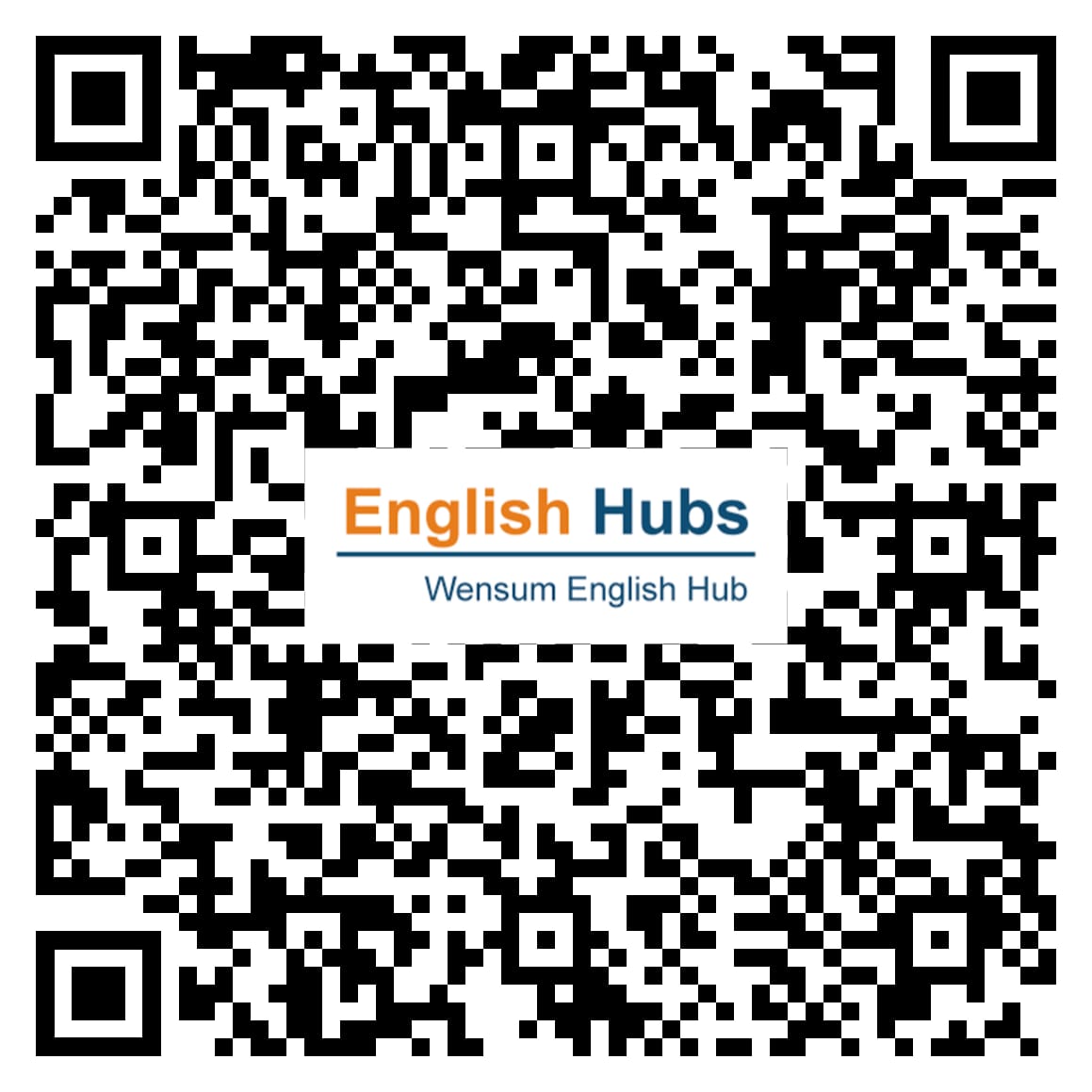 Register your interest HERE
Location: TBC, Norwich
Cost: All sessions are offered free of charge.
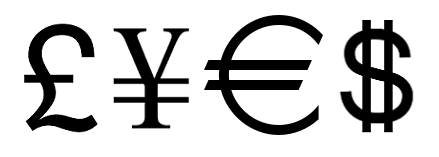 https://www.wensumtrust.org.uk/wensumenglishhub/about